ԼՈԳՈՊԵԴԻ ԴԵՐՆ ՈՒ ԳՈՐԾՈՒՆԵՈՒԹՅՈՒՆԸ
ՆԱԽԱԴՊՐՈՑԱԿԱՆ ՈՒՍՈՒՄՆԱԿԱՆ ՀԱՍՏԱՏՈՒԹՅՈՒՆՈՒՄ
Երևան, Քաջազնունի 12
info.hmkentron@gmail.com
hmk.am
https://www.facebook.com/hmkyerevan
Տեղեկատու՝ +37410 559536
Թեժ գիծ՝ +37410 559536
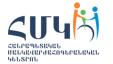 Վարժություն 1․
Ծանոթացում`«Ցանկությունների խճանկար»
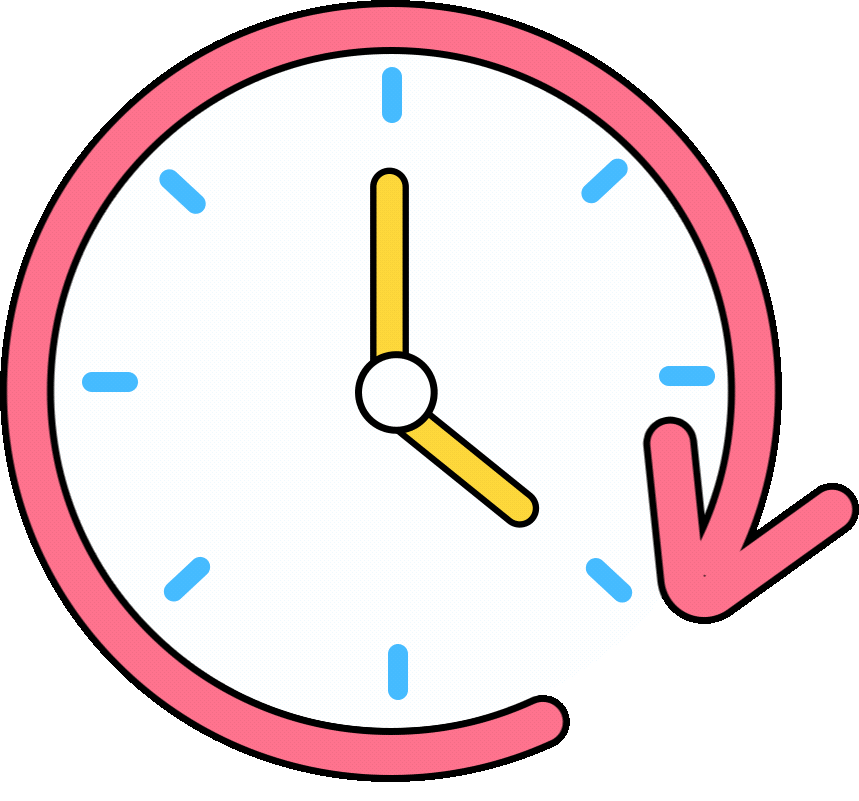 15 րոպե
Նշեք մեկ կարևոր նպատակ, որ ցանկանում եք իրականացնել:
Նշեք  իրավիճակ, որի համար երախտապարտ եք:
Նշեք  նյութական կամ ոչ նյութական արժեք, որ ուզում եք ունենալ:
Նշեք  վայր, որ կուզենայիք մեկնել:
Նշեք  երևույթ, որ Ձեզ ուրախացնում է:
ՍԿԶԲՈՒՆՔՆԵՐ ԵՎ ԿԱՆՈՆՆԵՐ
Հրահանգ` Նշե՛ք այն կանոններն ու սկզբունքները, որոնց անհրաժեշտ է հետևել՝ աշխատանքներն արդյունավետ իրականացնելու համար:
Դասընթացի նպատակն է.
Ընդլայնել լոգոպեդների գիտելիքները նախադպրոցական ուսումնական հաստատությունում իրենց գործառույթների և դերի վերաբերյալ։
Ծանոթացնել մասնագետներին ընդունված ձևաթղթերի և դրանց վարման կարգի հետ։
Ձևավորել սաների, ծնողների և մանկավարժական աշխատողների հետ համագործակցելու գործնական և արդյունավետ ռազմավարություններ։
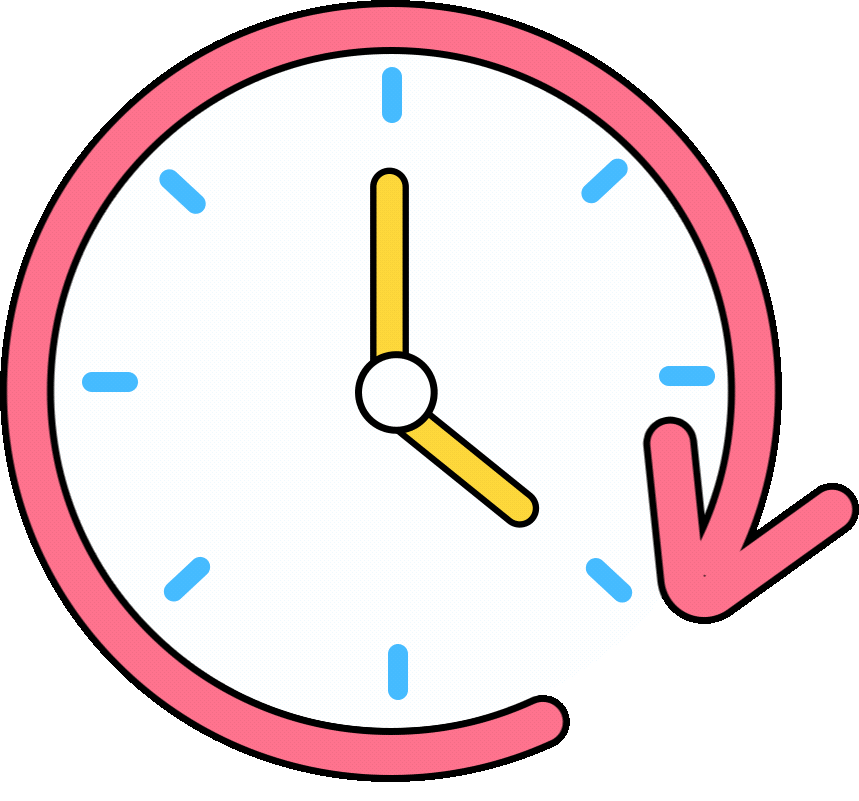 10 րոպե
Գիտելիքների նախնական ստուգում
Հրահանգ` Լրացրեք Ձեզ տրամադրված նախաթեստի օրինակը: Հիշե՛ք, ճիշտ պատասխանը միայն մեկն է։
Լոգոպեդի աշխատանք և 
նախադպրոցական կրթության պետական կրթական չափորոշիչ
ՀՀ կառավարության 2021 թվականի մայիսի 13-ի N 744-Ն որոշում
Վերոնշյալ կարողունակություններն իրացվում են․ 
Նախադպրոցական տարիքի երեխաների կրթության բովանդակության զարգացման հինգ ոլորտներում․
Չափորոշչային վերջնարդյունքներն ուղղված են ներքոնշյալ 9-ը կարողունակությունների ձևավորմանը
1) շարժողական.
2) խոսքի և հաղորդակցական.
3) իմացական.
4) հուզական, սոցիալ-անձնային.
5) ինքնասպասարկման, անվտանգության, առողջ ապրելակերպի
1) լեզվական և հաղորդակցական կարողունակություն.
2) ճանաչողական և շարժառիթային (մոտիվացիոն) կարողունակություն.
3) ինքնաճանաչողական և սոցիալական կարողունակություն.
4) ժողովրդավարական և քաղաքացիական կարողունակություն.
5) թվային և մեդիա կարողունակություն.
6) մշակութային կարողունակություն.
7) մաթեմատիկական և տեխնիկական կարողունակություն.
8) տնտեսական կարողունակություն.
9) ֆիզիկական կուլտուրայի և առողջության պահպանմանը միտված կարողունակություն:
Ծրագրային բաղադրիչներում
1) Խոսքի զարգացում.
2) Ինձ շրջապատող աշխարհը.
3) Մաթեմատիկական տարրական պատկերացումներ.
4) Երաժշտություն.
5) Կերպարվեստային գործունեություն և կառուցողական աշխատանք.
6) Ֆիզկուլտուրա
Գործնական աշխատանք 1․
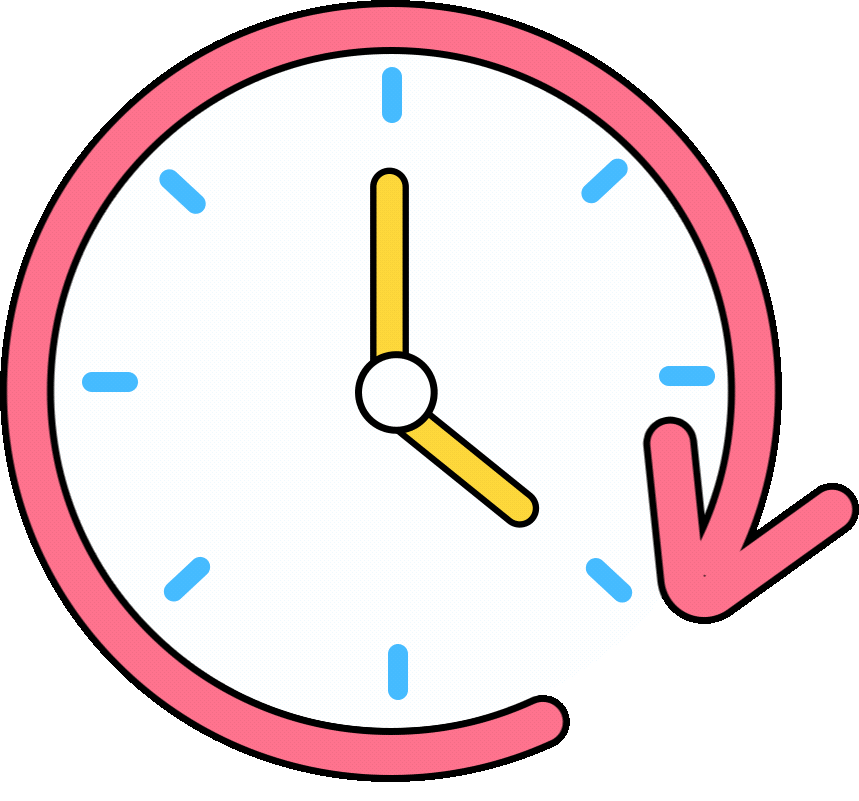 20 րոպե
Հրահանգ` 
Խմբերում քննարկեք նախադպրոցական ուսումնական հաստատության հատուկ մանկավարժի (լոգոպեդ, սուրդոմանկավարժ, տիֆլոմանկավարժ, օլիգոֆրենոմանկավարժ) պաշտոնային պարտականությունները։ 
Առաձնացրեք բոլոր այն գործառույթները, որոնք դուք իրականացնում եք։
Նշեք գործառույթներ, որոնք դուք իրականացնում եք, սակայն ներառված չեն պաշտոնի նկարագրում։
Նախադպրոցական ուսումնական հաստատությունների մանկավարժական աշխատողների անվանացանկ և պաշտոնների նկարագրեր, 2024 թվականի մարտի 27-ի N 20-Ն հրաման
Եթե ես լոգոպեդ եմ, ապա
Նախապատրաստական աշխատանքներ և պլանավորում
Սաների խոսքի և հաղորդակցման կարողութ
       յունների և դժվարությունների բացահայտում,   
       առաջընթացի գնահատում
Խոսքի հետազոտություն
Կանխարգելիչ աշխատանքներ
Շտկող աշխատանքներ
Զարգացնող աշխատանքներ
Անհատական ուսուցման և զարգացման պլանավորման գործընթաց
Խորհրդատվություններ, իրազեկող և լուսավորչական աշխատանքներ
Փաստաթղթեր, հաշվետվություններ
Այլ աշխատանքներ
Լոգոպեդի տարեկան աշխատանքային ԾՐԱԳԻՐ
Կարևոր գործոններ, որոնք պետք է հաշվի առնել աշխատանքային պլանը մշակելիս՝
Լոգոպեդի տարեկան ԱՇԽԱՏԱՆՔԱՅԻՆ ՊԼԱՆ
նախադպրոցական ուսումնական հաստատության տեսակը (մսուր, մսուր մանկապարտեզ, մանկապարտեզ, նախակրթարան, կենտրոն), 
տնօրենության կողմից առաջադրված ռազմավարական նպատակները, 
տվյալ հաստատության մանկավարժական, մասնագիտական և ծնողական համայնքների կարիքները,
սեփական մասնագիտական դիտարկումները և հետազոտության արդյունքները
Ըստ շահառուների
Ըստ նպատակի
Լոգոպեդի կողմից իրականացվող աշխատանքների դասակարգում
Ըստ աշխատանքների պլանավորման
Խոսքի և հաղորդակցման խանգարումների կանխարգելում
Դիտարկում
Երեխաներ
Խոսքի խանգարումների հայտնաբերում
Պլանավորվող
Ծնողներ
Խոսքի խանգարումների հաղթահարում
Կանխարգելում
Չպլանավորվող
Մանկավարժներ
Ըստ գործունեության տեսակի
Մասնագետներ
Հետազոտում
Խորհրդատվական, իրազեկող, լուսավորչական
Շտկում
Զարգացում
Վարչակազմ
Ըստ աշխատանքների կազմակերպման ձևի
Փաստաթղթավորում և հաշվետվողականություն
Անհատական
Խմբային
Կարևոր կետեր ՆՈՒՀ-ի  լոգոպեդի արդյունավետ աշխատանքի համար
Խոսքային բարենպաստ միջավայրի ստեղծում, կազմակերպում
Անհատական մոտեցում
Շարունակական մասնագիտական զարգացում
Ծնողների ակտիվ ներառում
Միջմասնագիտական համագործակցություն
Դիտարկում
Խոսքի և հաղորդակցման կարողություննե­րի և դժվարութ­յունների բացահայտում, առաջընթացի գնահատում
Խոսքի հետազոտություն
Ինքնաբուխ կամ պլանավորված դիտարկումները
Շարունակական դիտարկումներ
Դիտարկման սկզբունքները
Դիտարկման ընթացքում տեսաձայնագրության կիրառում
Դիտարկում
Էթիկական նորմերի պահպանում դիտարկման ընթացքում
Դիտարկման հնարավոր դժվարությունների, ռիսկերի գնահատում
Պասիվ դիտարկում
Ակտիվ դիտարկում
Խոսքի հետազոտություն
4 Եզրափակիչ փուլ
3 Տարբերակման փուլ
1 Նախնական
/կողմնորոշման/ փուլ
2 Հիմնական փուլ
Ամբողջականություն և համակարգվածություն
Անհատական մոտեցում
Համալիր մոտեցում
Գործնական աշխատանք 2․
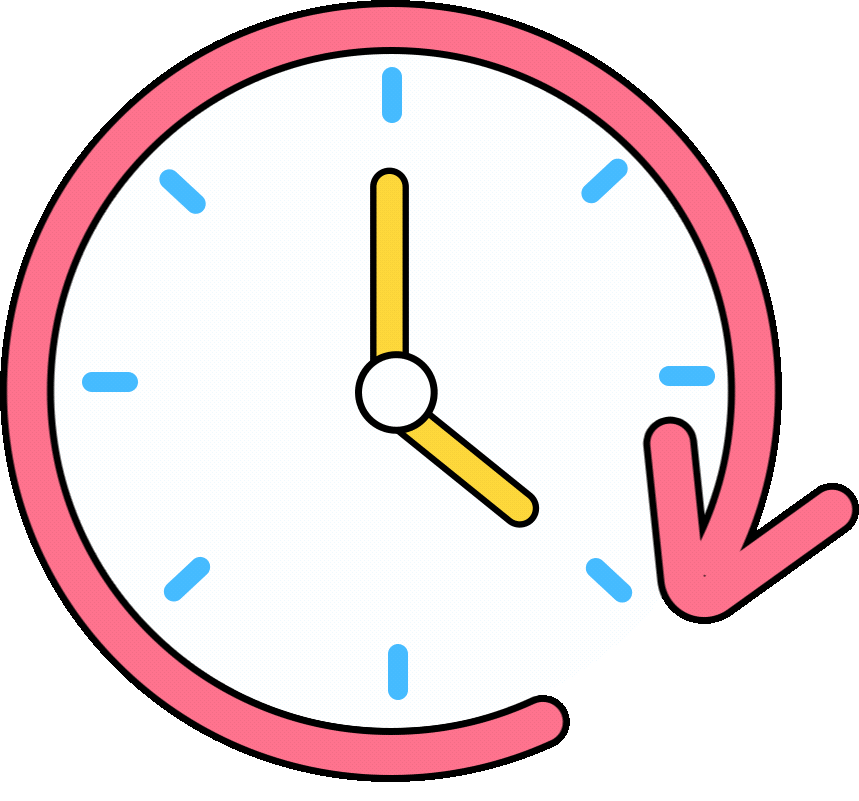 20 րոպե
Հրահանգ՝ Խմբի ներսում մշակե՛ք և ներկայացրե՛ք լոգոպեդի կողմից կիրառվող խոսքի հետազոտման քարտի օրինակելի տարբերակ։
ԽՈՍՔԻ ՀԵՏԱԶՈՏՄԱՆ ՔԱՐՏ
Կապակցված խոսք
Խոսքի իմաստային ընկալում 
Գրավոր խոսք
Խոշոր և մանր շարժունակություն
Խոսքի զարգացման պատմություն
Արտաբերական ապարատ
Խոսքի առանձնահատկություններ
Ձայնի և շնչառության առանձնահատկություններ
Դեպքի քննարկում
Մտագրոհ
Վահեն 3,5 տարեկան է: Սկսել է խոսել որոշակի դադարներով: Նրան հասկանալը դժվար է, քանի որ անընդհատ կրկնում է հնչյուններ և առանձին բառեր: Ծնողները համբերատար սպասում են, թե երբ նա կարտաբերի այն, ինչ ուզում է ասել: Հայրը սկսում է անհանգստանալ, քանի որ Վահեն 3 ամիս է, ինչ կակազում է: Նա մտահոգված է, որ այդ խնդիրը կուղեկցի երեխային ամբողջ կյանքի ընթացքում, քանի որ նա ունեցել է դասընկեր, ով ուներ նմանատիպ խնդիր և ենթարկվում էր բուլինգի:
Հարց՝ արդյո՞ք երեխայի մոտ առկա է կակազություն
Խոսքային բարենպաստ միջավայրի կազմակերպում,
խոսքի զարգացման հետ կապված հնարավոր ռիսկերի և խնդիրների վաղ հայտնաբերում,
բառապաշարի ընդլայնում, հնչյունների ճիշտ արտասանության և խոսքի  բառաքերականական կառույցների զարգացում,
լսողական ընկալման զարգացում, 
խոսքի ռիթմի և տեմպի զարգացում, 
շրջապատի հետ երեխաների արդյունավետ հաղորդակցման կարողության բարելավում, 
իմացական, սոցիալ-հուզական ոլորտների զարգացում։
Կանխարգելիչ աշխատանքներ
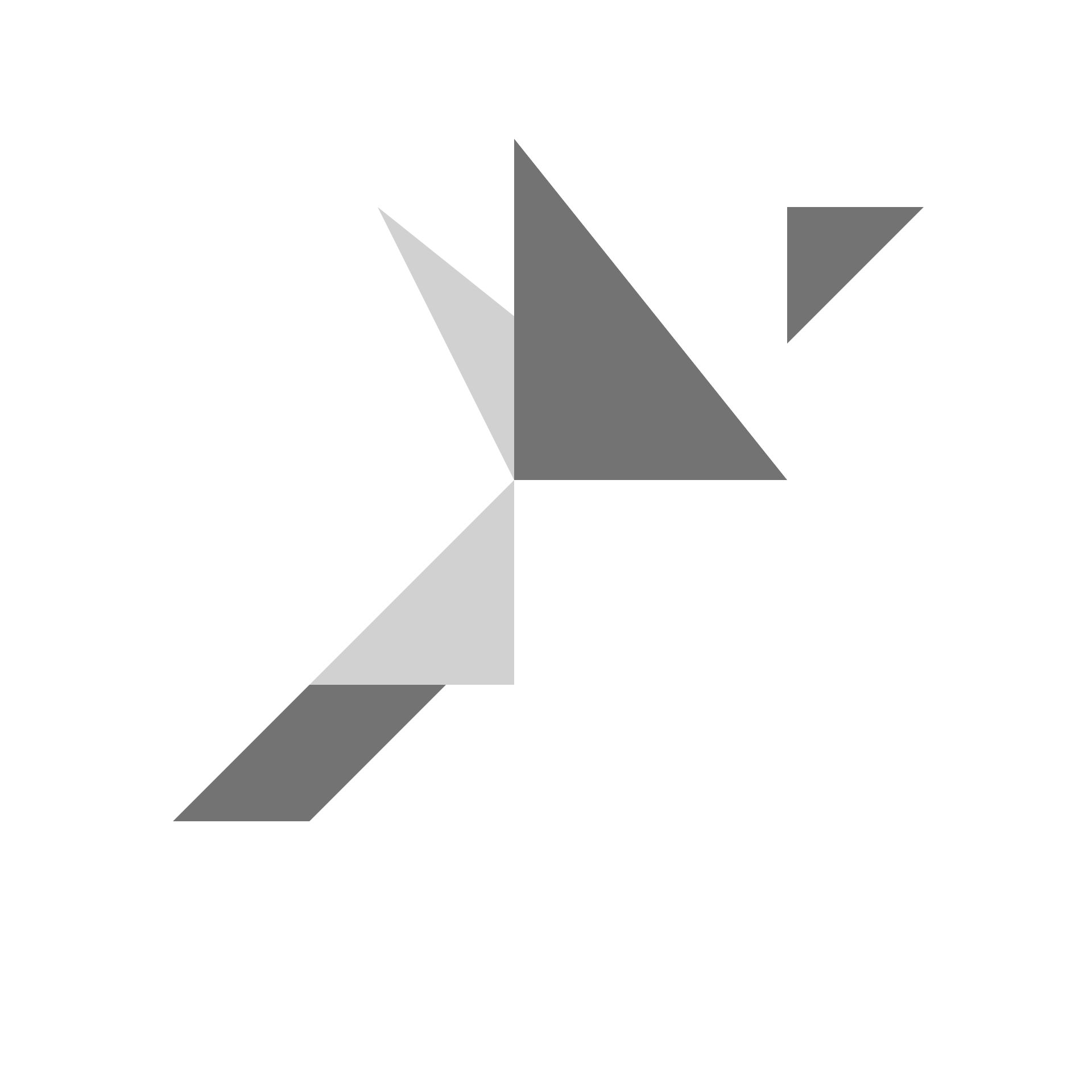 Խոսքային բարենպաստ միջավայր
Ռիսկի խմբեր
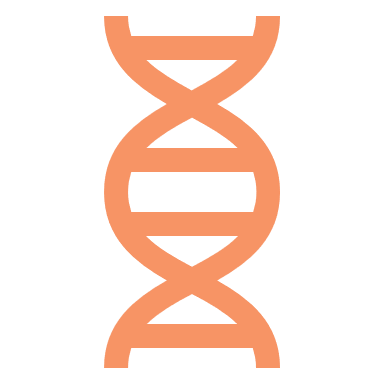 Կենսաբանական 
նախածննդյան կամ հետծննդյան բարդություններ
գենետիկական նախադրյալներ 
շարժողական զարգացման ուշացում
Հոգեբանական և ճանաչողական
զարգացման ուշացում
մտավոր զարգացման խանգարումներ
Սոցիալական
խոսքային անբարենպաստ միջավայր
երկլեզու կամ բազմալեզու միջավայր
Այլ ռիսկային գործոններ
էմոցիոնալ խանգարումներ
հաճախակի հիվանդություններ
Իրականացվում են, երբ՝
Շտկողական աշխատանքներ
խոսքը չի համապատասխանում տարիքային չափանիշներին,
խոսքային խնդիրները չեն հանդիսանում  լեզվին չտիրապետելու պատճառ,
խոսքային խնդիրները  պայմանավորված են  հոգեֆիզիոլոգիական մեխանիզմների խնդիրների, ուշացումների հետ,
խոսքային խանգարումներն ունենում են բացասական ազդեցություն երեխայի հետագա հոգեկան զարգացման վրա,
խոսքային խանգարումներն ունենում են կայուն բնույթ՝ հաճախ ինքուրույն չեն անցնում։
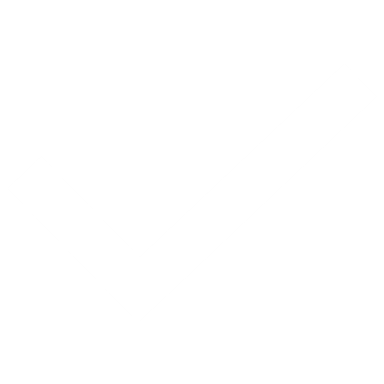 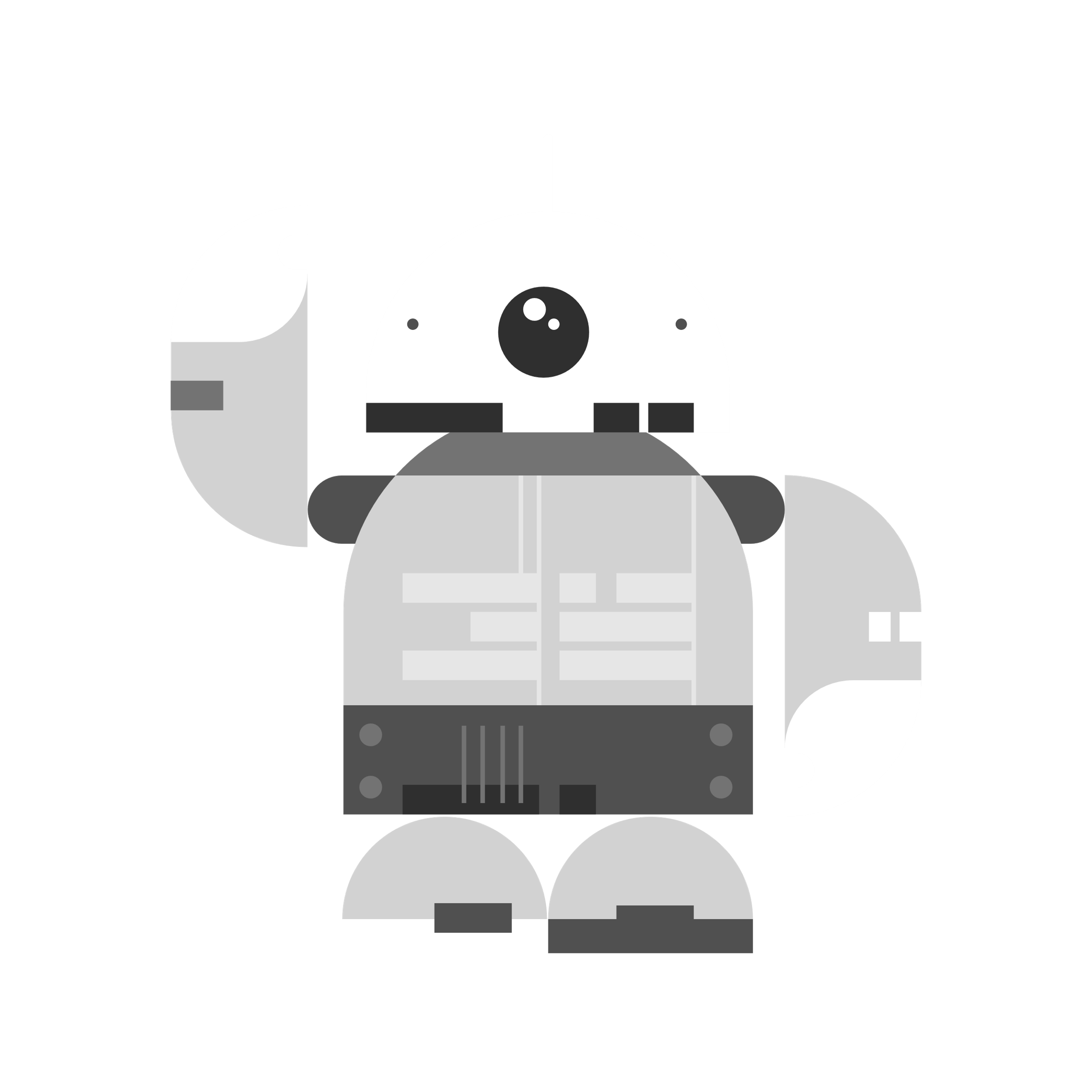 Աշխատանքների ուղղությունները
արտաբերական ապարատի մարզում,
հնչարտաբերման խնդիրների շտկում,
հնչյունահնչույթային գործընթացների շտկմանն ուղղված աշխատանքներ (վերլուծություն, hամադրություն, տարբերակում), 
ձայնի և շնչառության առանձնահատկությունների շտկում (ձայնի ուժգնություն, երանգ, առոգանություն, մեղեդայնություն, շնչառություն),
խոսքի առանձնահատկությունների շտկում (խոսքային ստերիոտիպեր, էխոլալիաներ, տեմպ և ռիթմ, ջղաձգումներ, խոսքի կիրառում որպես հաղորդակցման միջոց և այլն),
խոսքի իմաստային ընկալում (պարզ, բարդ հրահանգների ընկալում, գործողությունների ընկալում, պարզ, բարդ սյուժեի ընկալում և այլն),
գրավոր խոսքի խանգարումների շտկում,
կապակցված խոսքի զարգացում,
խոշոր և մանր շարժունակության զարգացում:
ԽՈՍՔԱՅԻՆ ԽԱՆԳԱՐՈՒՄՆԵՐԸ
Զարգացնող աշխատանքներն ուղղված են երեխաների խոսքի և հաղորդակցման հմտությունների ընդհանուր զարգացմանը
Զարգացնող աշխատանքներ
խոսքի արտաբերման և մտքերի արտահայտման հմտությունների զարգացում, 
արտաբերական ապարատի մկանների զարգացում,
շփման հմտությունների զարգացում,
ոչ խոսքային, այլընտրանքային հաղորդակցման հմտությունների զարգացում։
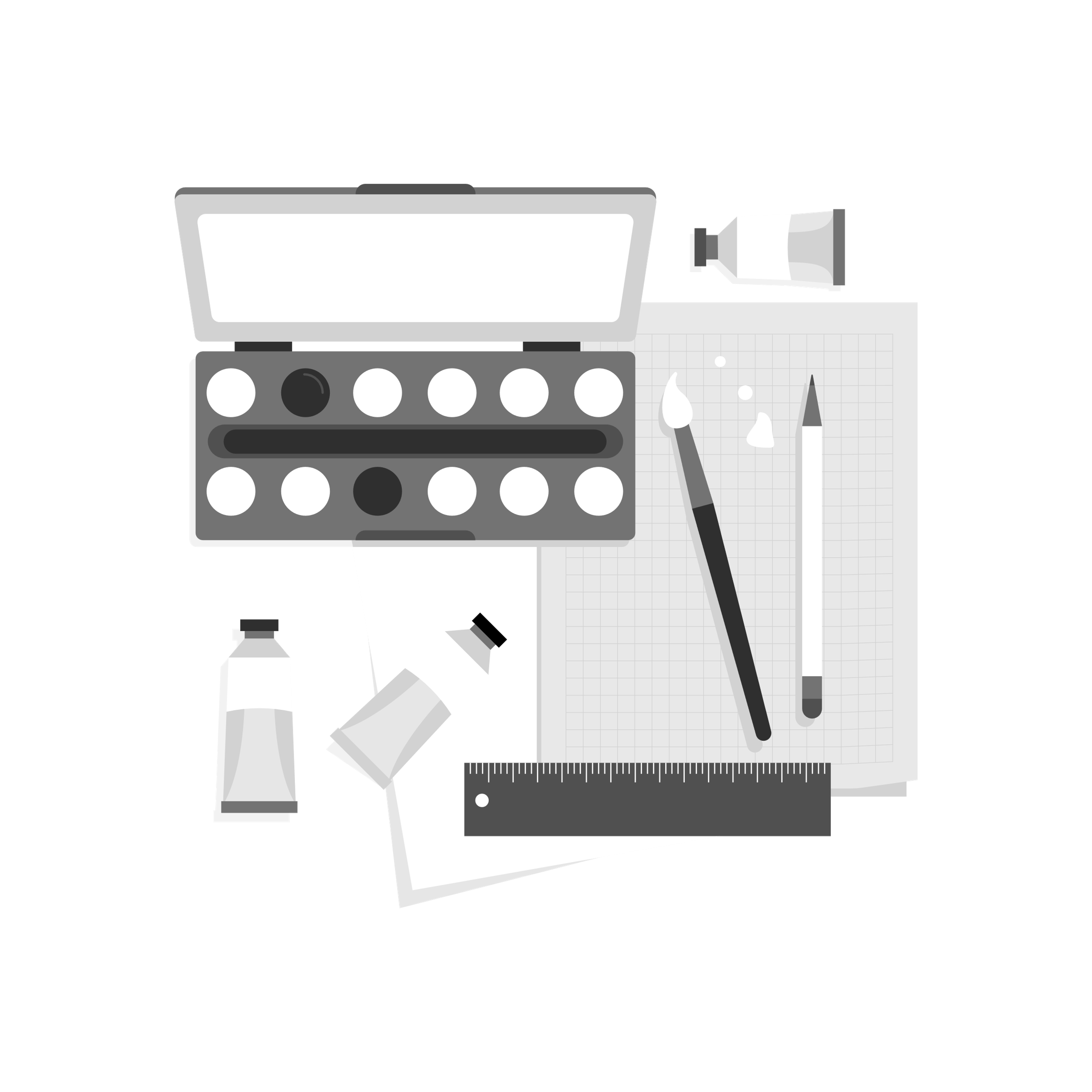 Լոգեպեդական աշխատանքներն ըստ կազմակերպման ձևի
Անհատական
Խմբային
Խումբ կազմելիս և խմբային աշխատանքներ կազմակերպելիս կարևոր է հաշվի առնել
Անհատական աշխատանքներ կազմակերպելիս կարևոր է հաշվի առնել
Աշխատանքային միջավայրը
Երեխայի առավել ակտիվ և ընկալունակ ժամանակն օրվա ընթացքում
Անձնային առանձնահատկությունները
Խոսքի խանգարման տեսակը
Աշխատանքի նպատակը 
Երեխաների տարիքը և զարգացման առանձնահատկությունները 
Գրաֆիկը և աշխատանքի տևողությունը 
Հաճախականությունը, ժամկետները
ՆՈՒՀ-ի լոգոպեդի աշխատանքի կազմակերպման քայլերը կրթության զարգացման առանձնահատուկ պայմանների կարիք ունեցող երեխաների հետ
Խորհրդատվական, իրազեկող, լուսավորչական աշխատանքներ
Անհատական և/կամ խմբային խորհրդատվություններ ծնողների, վարչական և մանկավարժական աշխատողների համար,
կոնկրետ թեմաների  կամ խնդիրների վերաբերյալ իրազեկող աշխատանքներ,
փորձի փոխանակմանն ուղղված քննարկումներ այլ մասնագետների և մանկավարժների հետ,
սեմինարներ ծնողների, վարչական և մանկավարժական աշխատողների համար,
այլ ․․․
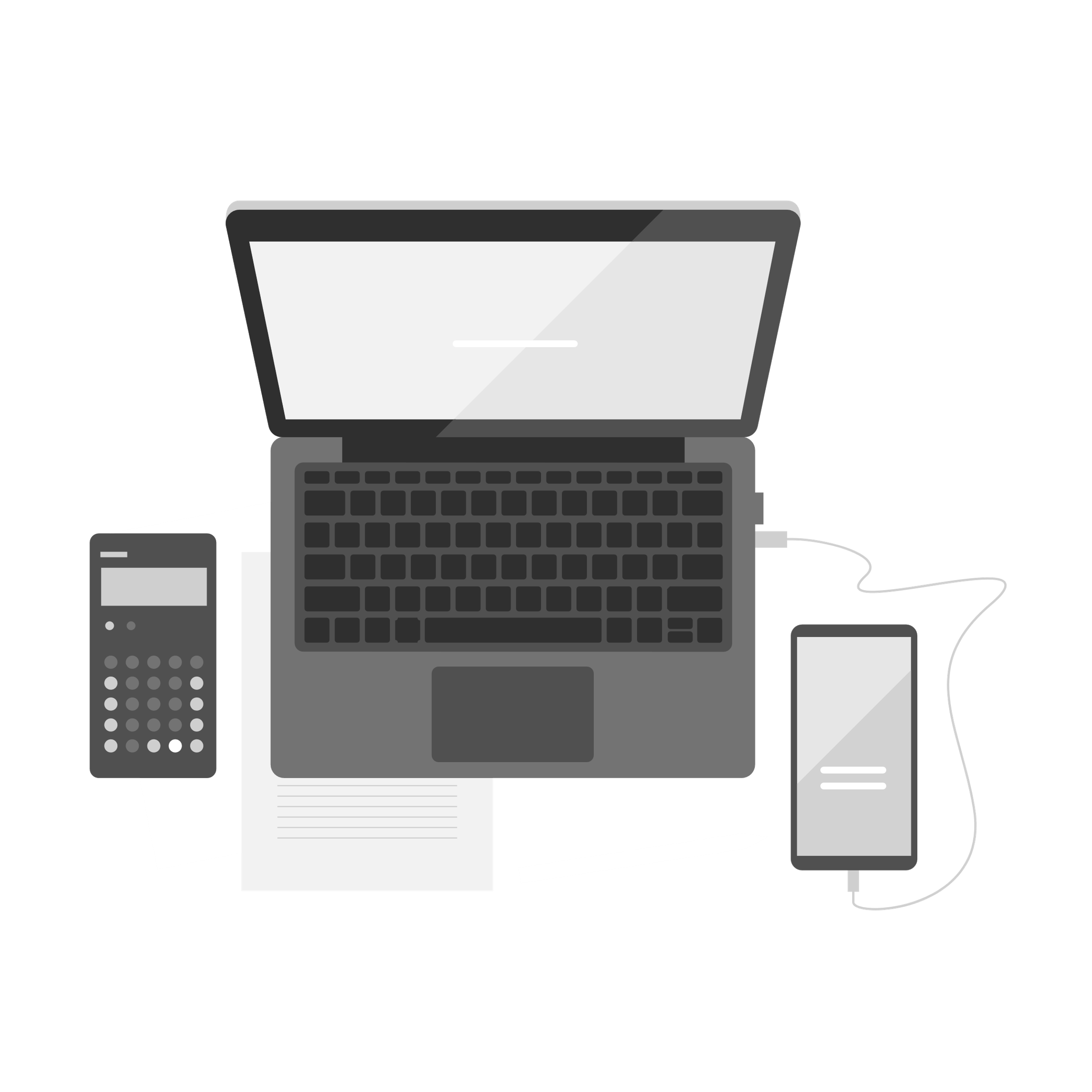 ԼՈԳՈՊԵԴԻ ԻՐԱԿԱՆԱՑՐԱԾ ԱՇԽԱՏԱՆՔՆԵՐԻ 
ԳՐԱՆՑՄԱՆ ԹԵՐԹԻԿ
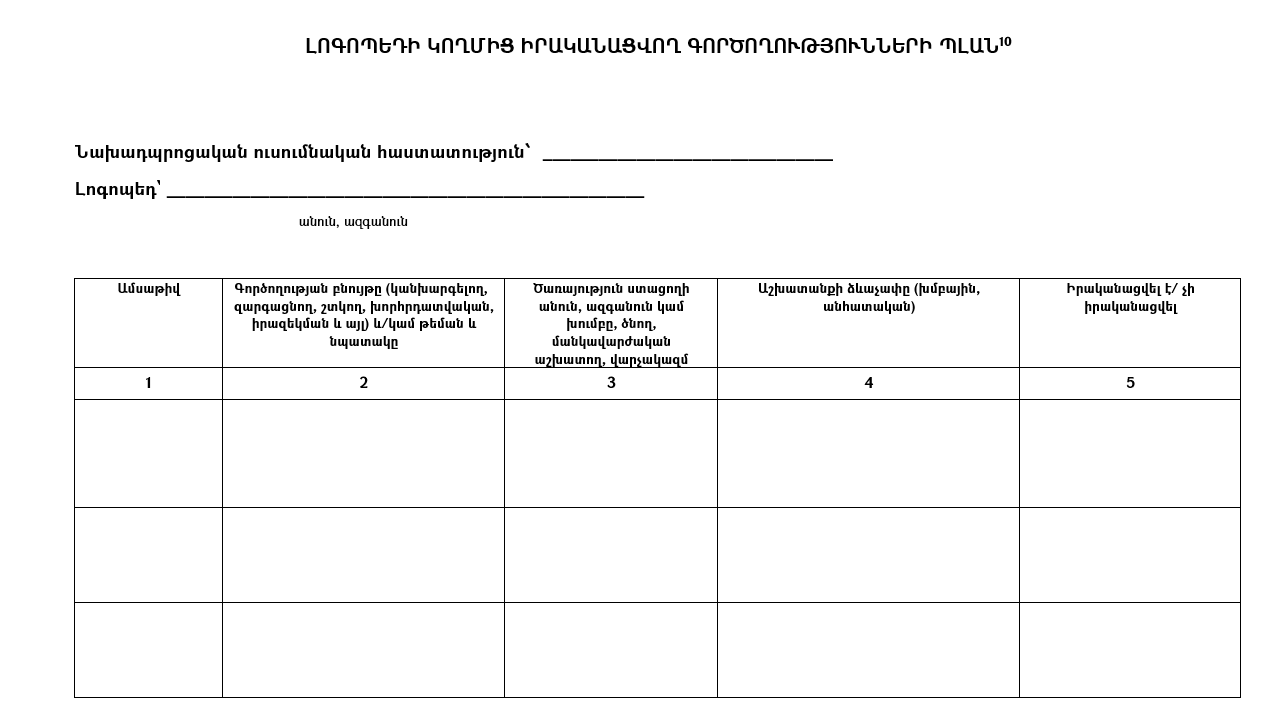 Գործնական աշխատանք 3․
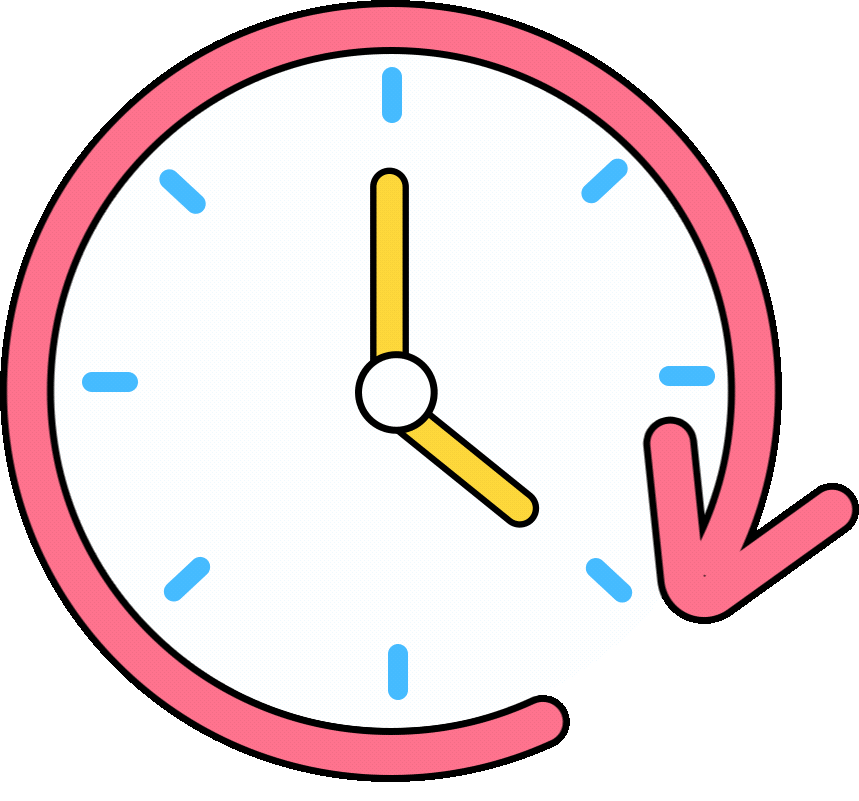 20 րոպե
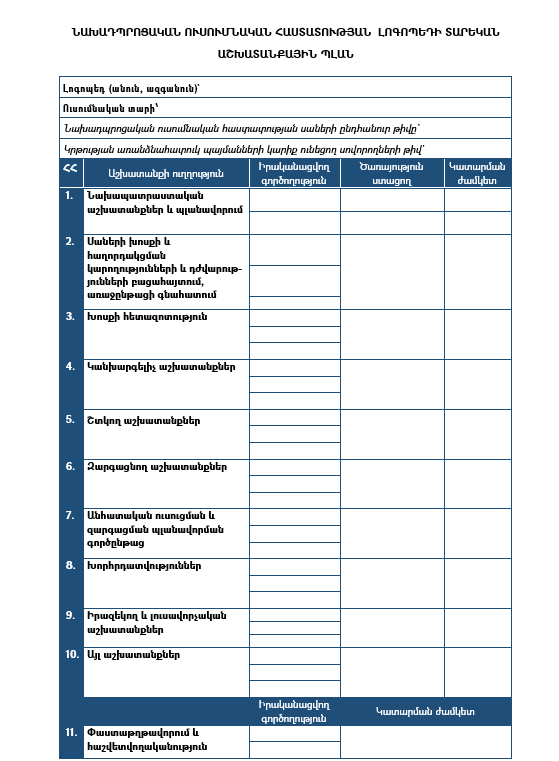 Հրահանգ՝ Խմբի ներսում քննարկե՛ք և մշակե՛ք նախադպրոցական ուսումնական հաստատության լոգոպեդի տարեկան աշխատանքային պլանը՝ օգտվելով տարեկան աշխատանքային ծրագրից։
Տարբեր ուղղություններով իրականացված գործողությունների վերաբերյալ հաշվետվություն ներկայացվում է առնվազն մեկ անգամ՝ տվյալ ուսումնական տարվա ավարտին։
Իրականանացված աշխատանքների հաշվետվետվողականություն
Երեխաների առաջընթացի գնահատում
Ծառայությունների արդյունավետության վերլուծություն
Հետագա ռազմավարությունների վերանայում և բարելավում
Հաշվետվողականություն ղեկավարության առջև
Իրավական պահանջներ և ստանդարտներին համապատասխանություն
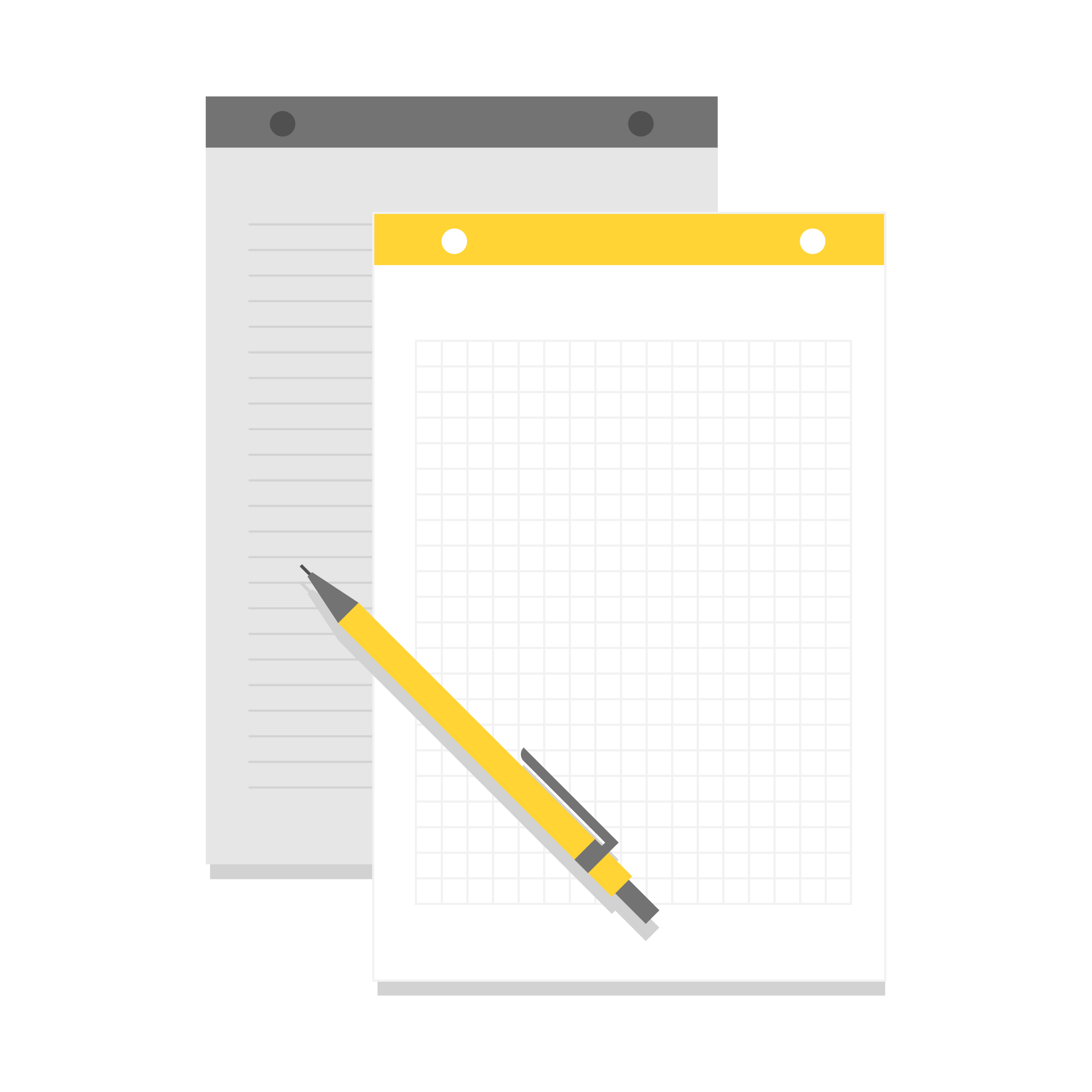 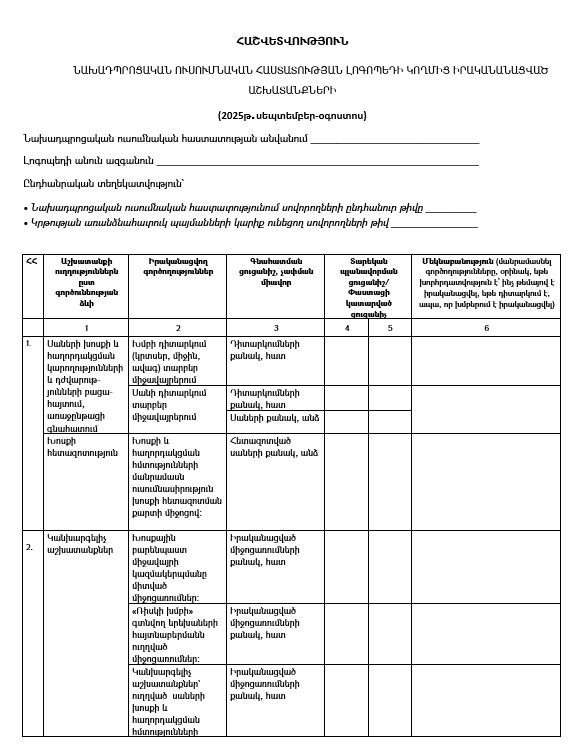 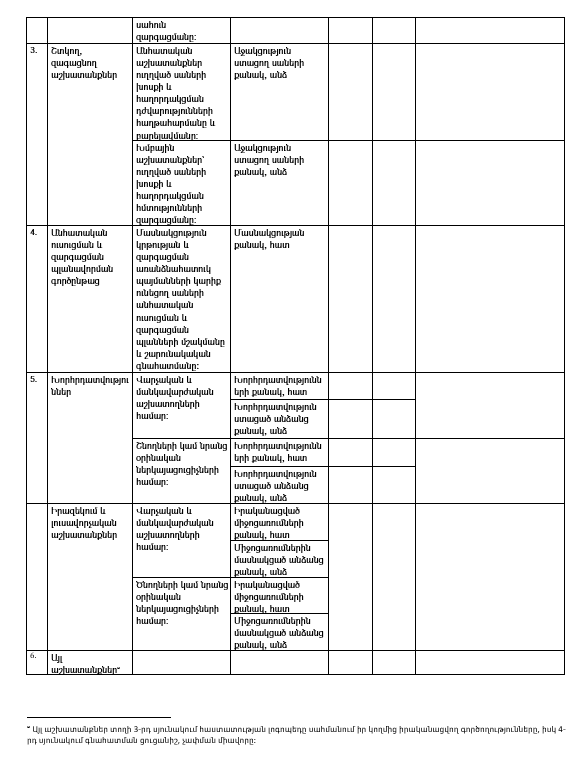 Նախադպրոցական ուսումնական հաստատության լոգոպեդի աշխատանքի ընթացքում կիրառվող ձևաթղթեր
Ես հարց ունեմ...
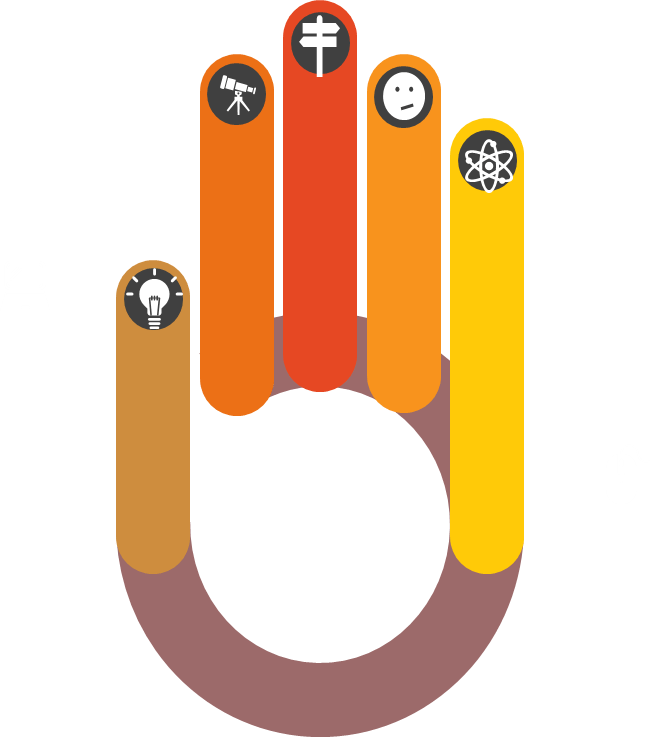 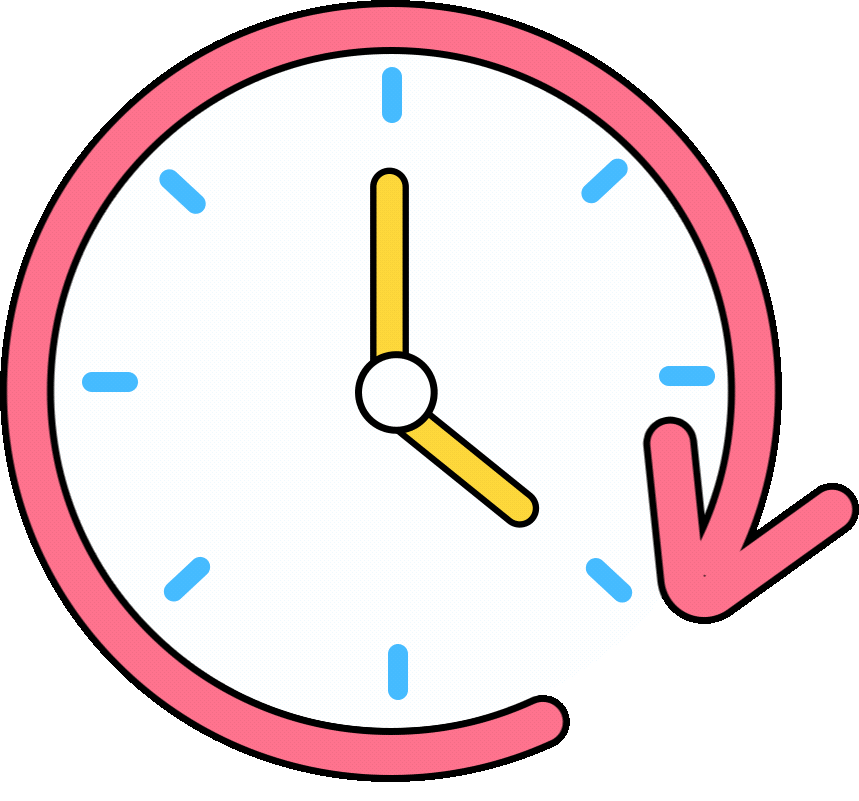 10 րոպե
Գիտելիքների ամփոփիչ ստուգում
Հրահանգ` Լրացրեք Ձեզ տրամադրված վերջնաթեստի օրինակը: Հիշե՛ք, ճիշտ պատասխանը միայն մեկն է։
Դասընթացի արդյունավետության գնահատում
Գիտելիք
Ձեռք բերում
ԻՆՉ ԿՏԱՆԵՄ ԱՅՍ ԴԱՍԸՆԹԱՑԻՑ
Զգացողություն
Տպավորություն
Շնորհակալություն